Children’s Day
第一课时
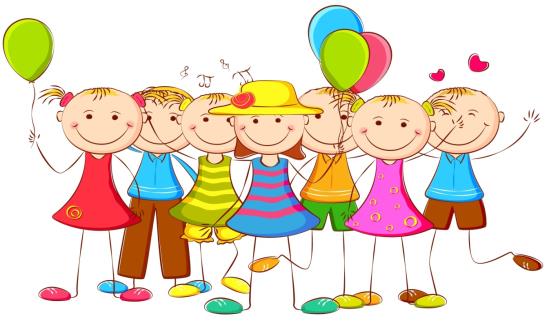 WWW.PPT818.COM
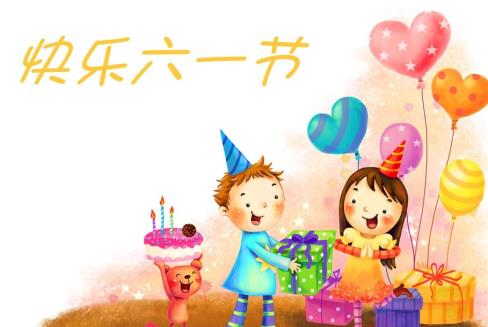 A  riddle
It's a big day for us.
It's in June.
We sing and dance on this day.
We have a party, too.
What day is it?
It's Children’s Day.
Free  talk
What do you do on Children's Day?
We …  .
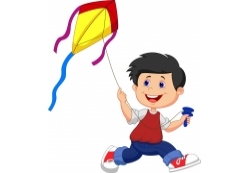 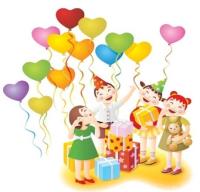 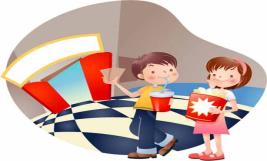 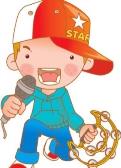 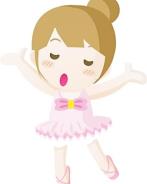 fly a kite
watch a film
have a party
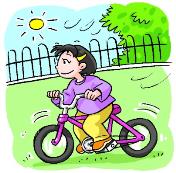 sing
dance
ride a bike
Let's  guess
What does Alice do on Children's Day?
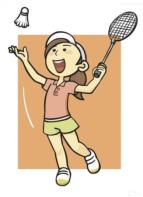 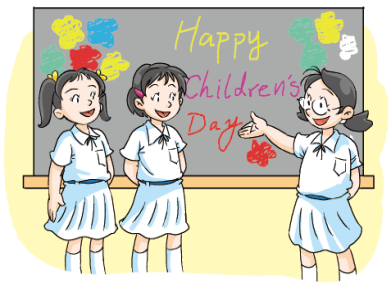 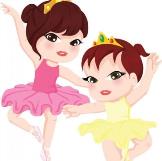 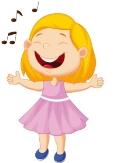 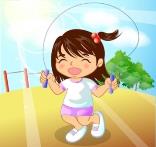 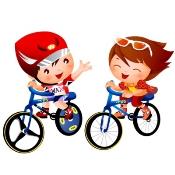 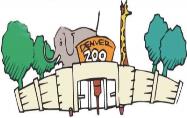 Watch and check
What does Alice do on Children's Day?
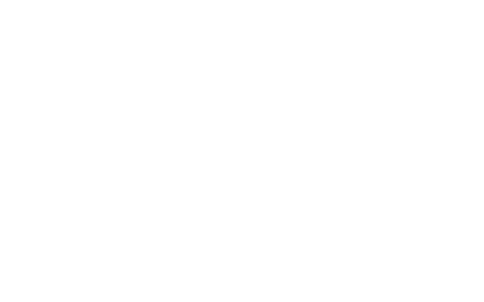 Read and answer
What does Alice do in the morning?
She has a party and sings a song.
2. What does Alice do in the afternoon?
She goes to the zoo with her parents.
Discuss
What does Alice do at the party?
2. What does Alice see at the zoo?
Listen and repeat
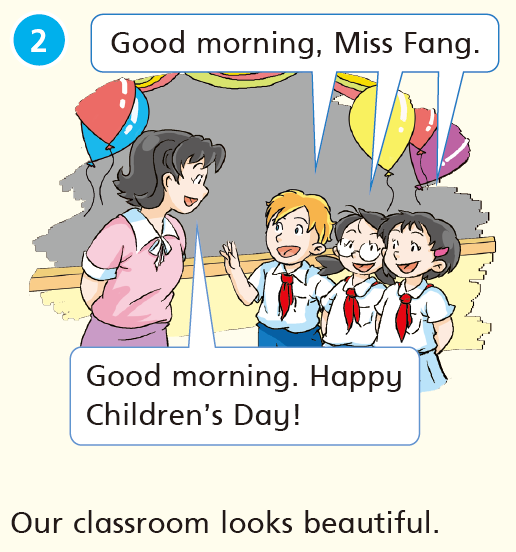 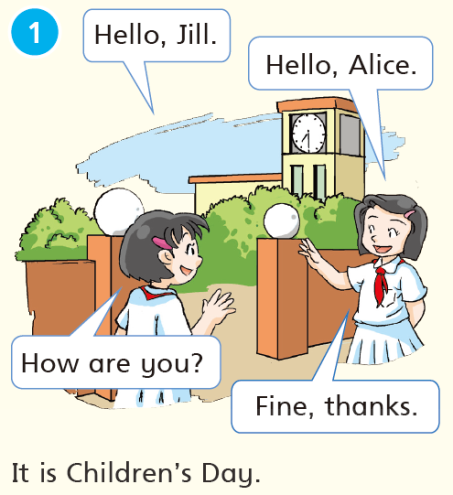 Listen and repeat
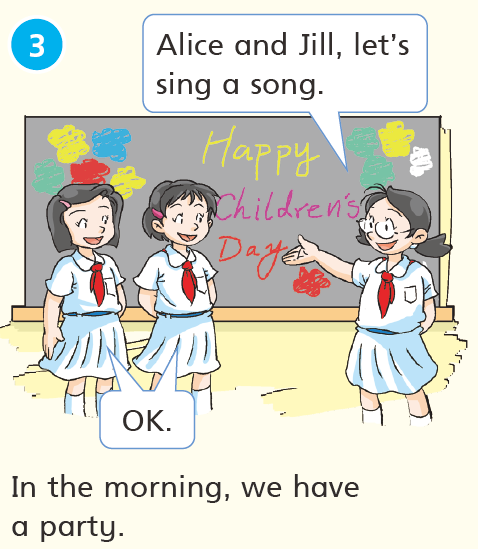 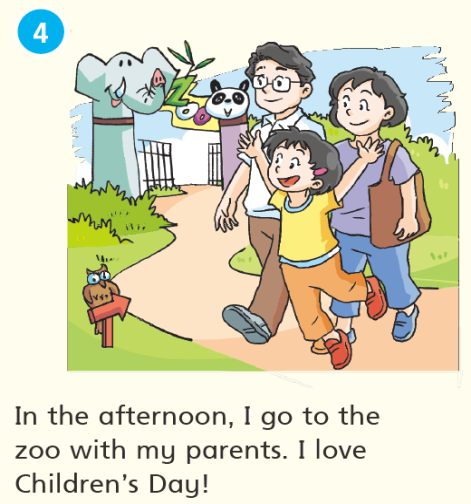 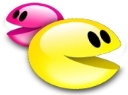 Group work
Hello, Jill. It’s Children’s Day. How are you today?
   Fine, thanks.
  Good morning, Miss Fang.
  Good morning.  Happy Children`s Day.
   Our classroom looks beautiful.
   Let’s begin our party.
   OK. Let’s sing a song.
    What are you going to do this afternoon?
   I`m going to the zoo with my parents.
    Have a good time.
   Thanks. You, too.
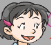 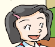 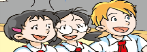 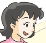 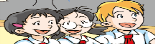 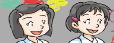 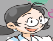 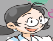 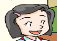 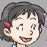 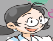 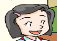 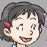 Let's retell
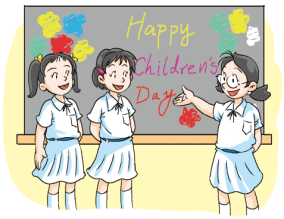 It’s Children’s Day. Alice is 
very happy.  In the morning, she
____________________________.
In the afternoon, she _____________________________.
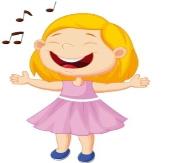 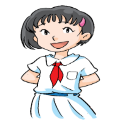 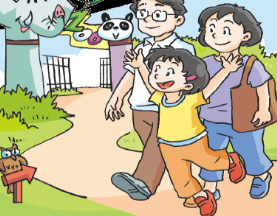 Read and think
What does Alice do in the evening?
Is Alice happy on Children's Day?    Why?
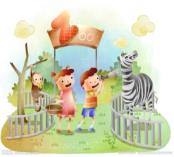 Let's chant
Little boy, little boy, what can you do? 
I can sing and go to the zoo.

Little girl, little girl, what can you do?
I can dance and eat much food.

Little boy, little boy, what can you do?
I can skip and play with you.

Little girl, little girl, what can you do?
I can read and draw in the zoo.
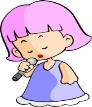 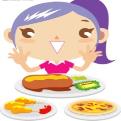 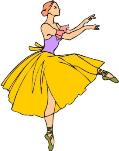 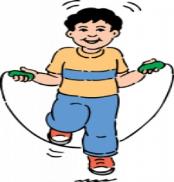 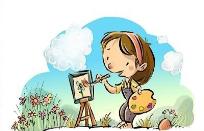 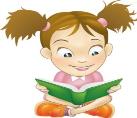 Think and write
What can you do on Children’s Day?
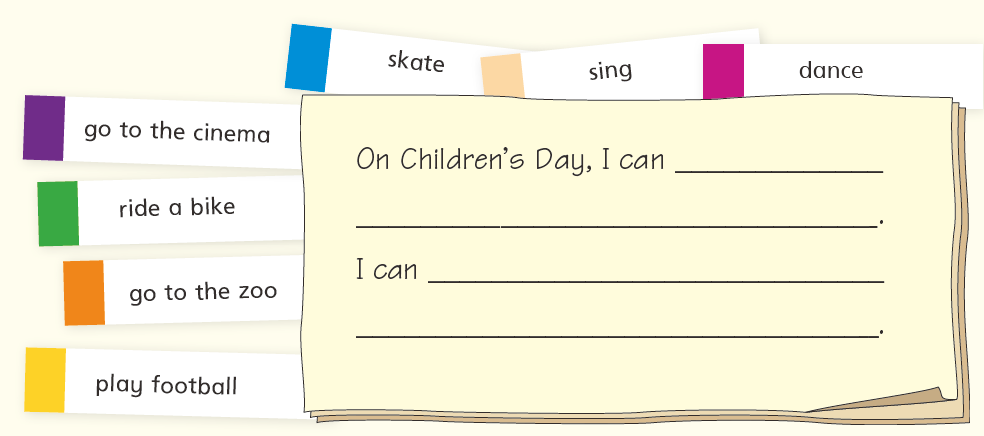 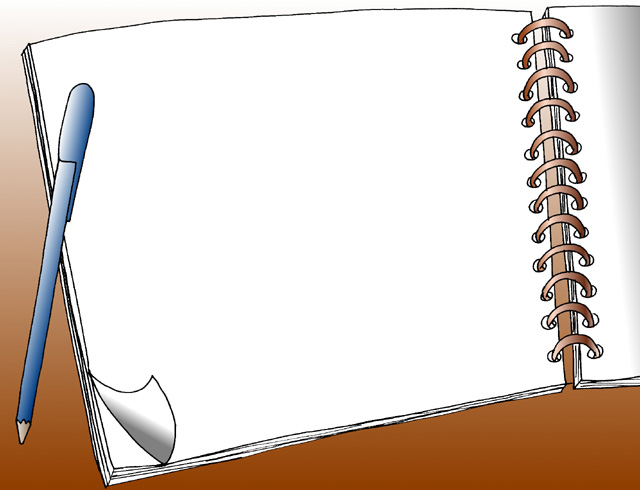 Homework
1. Listen to Page54 “Listen and say”  
    and repeat  three times.
 2. Choose one to do.
Retell Alice's Children's Day and 
     write it down.
(2) Use “On Children’s Day, I can ...” to 
           write at least three sentences.